SKLEDA IZ ODPADNEGA LESA
Maj Mohorič 2.N
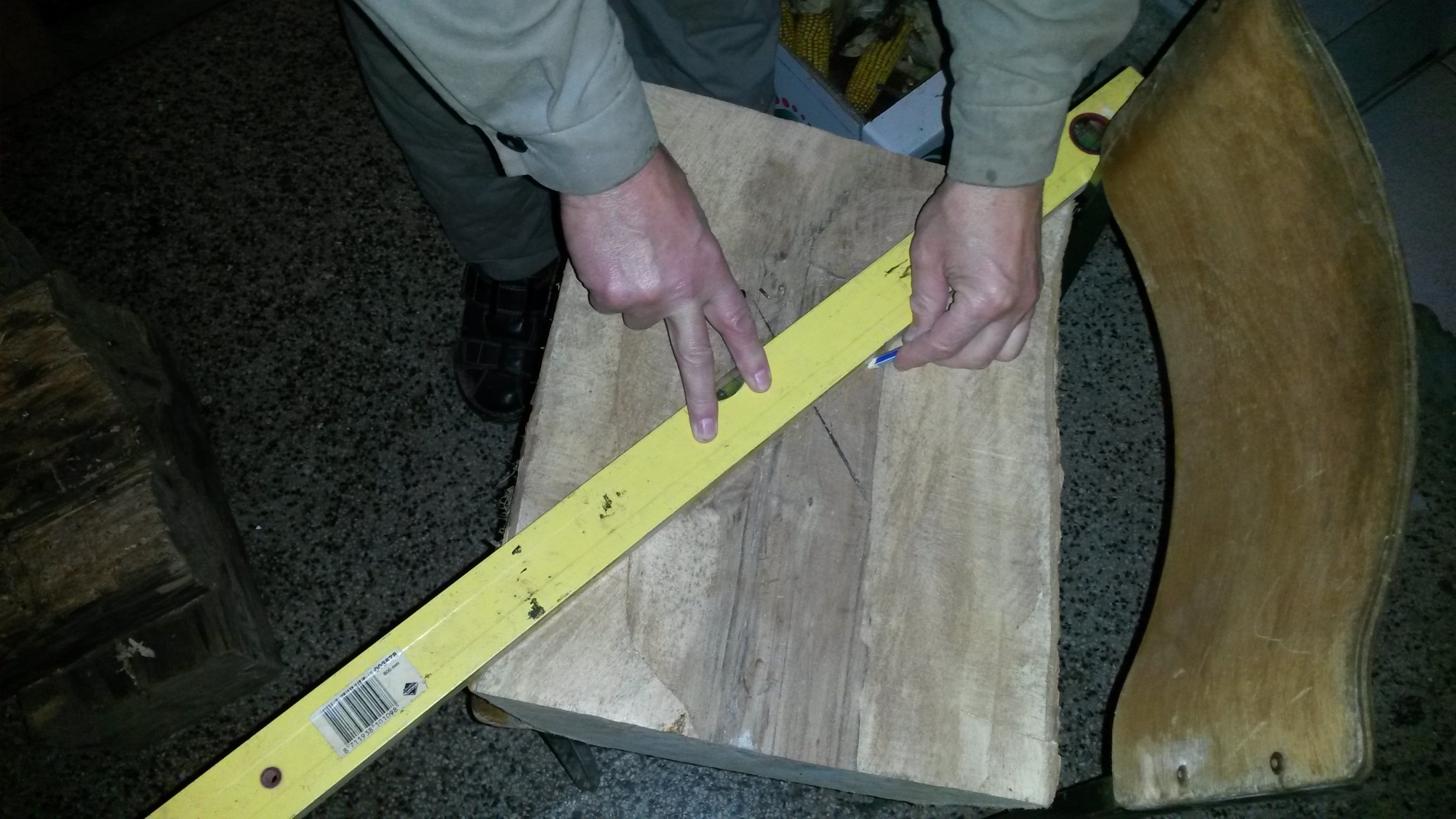 Zaris sredine plošče
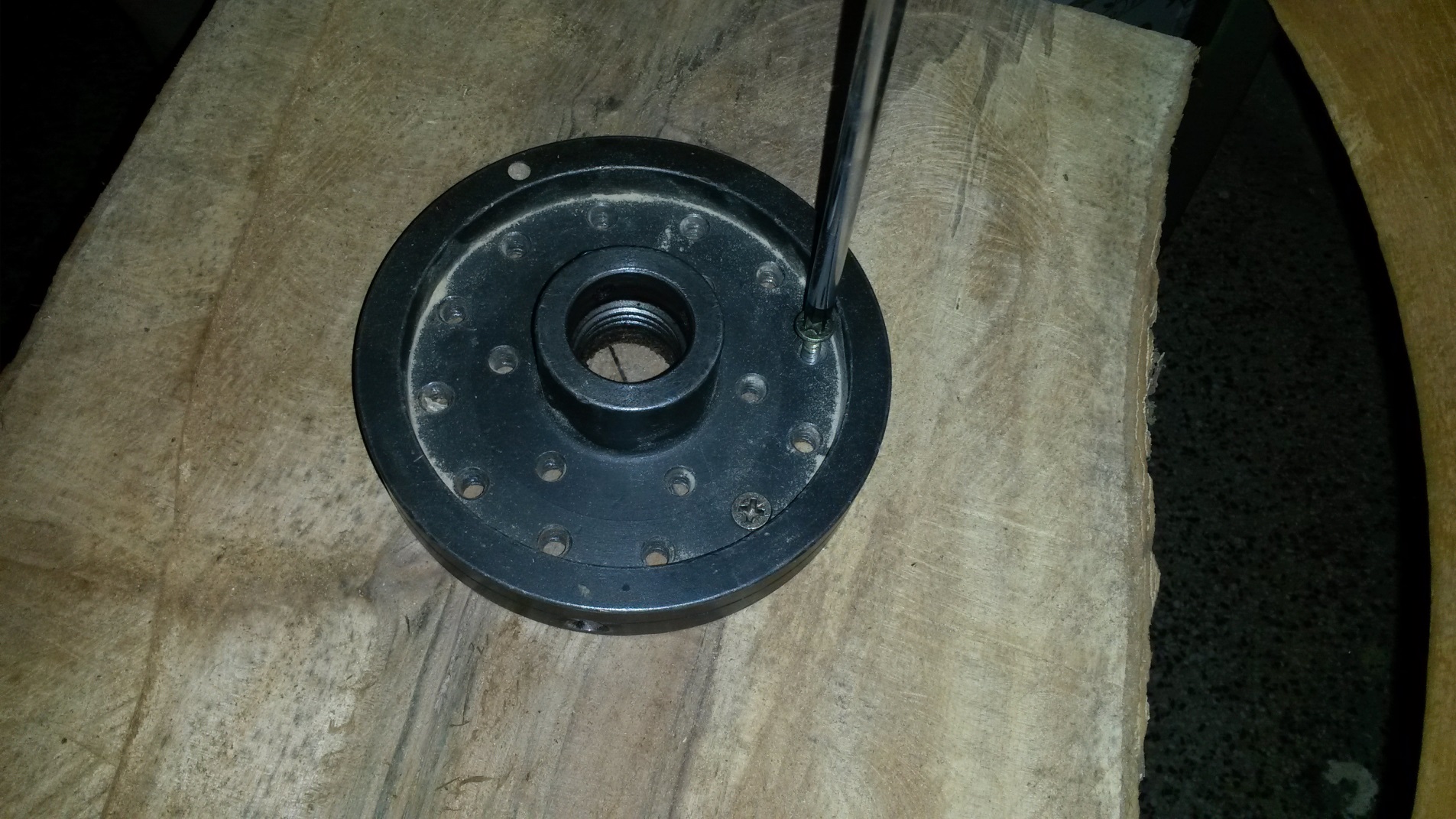 Nastavek za stružnico
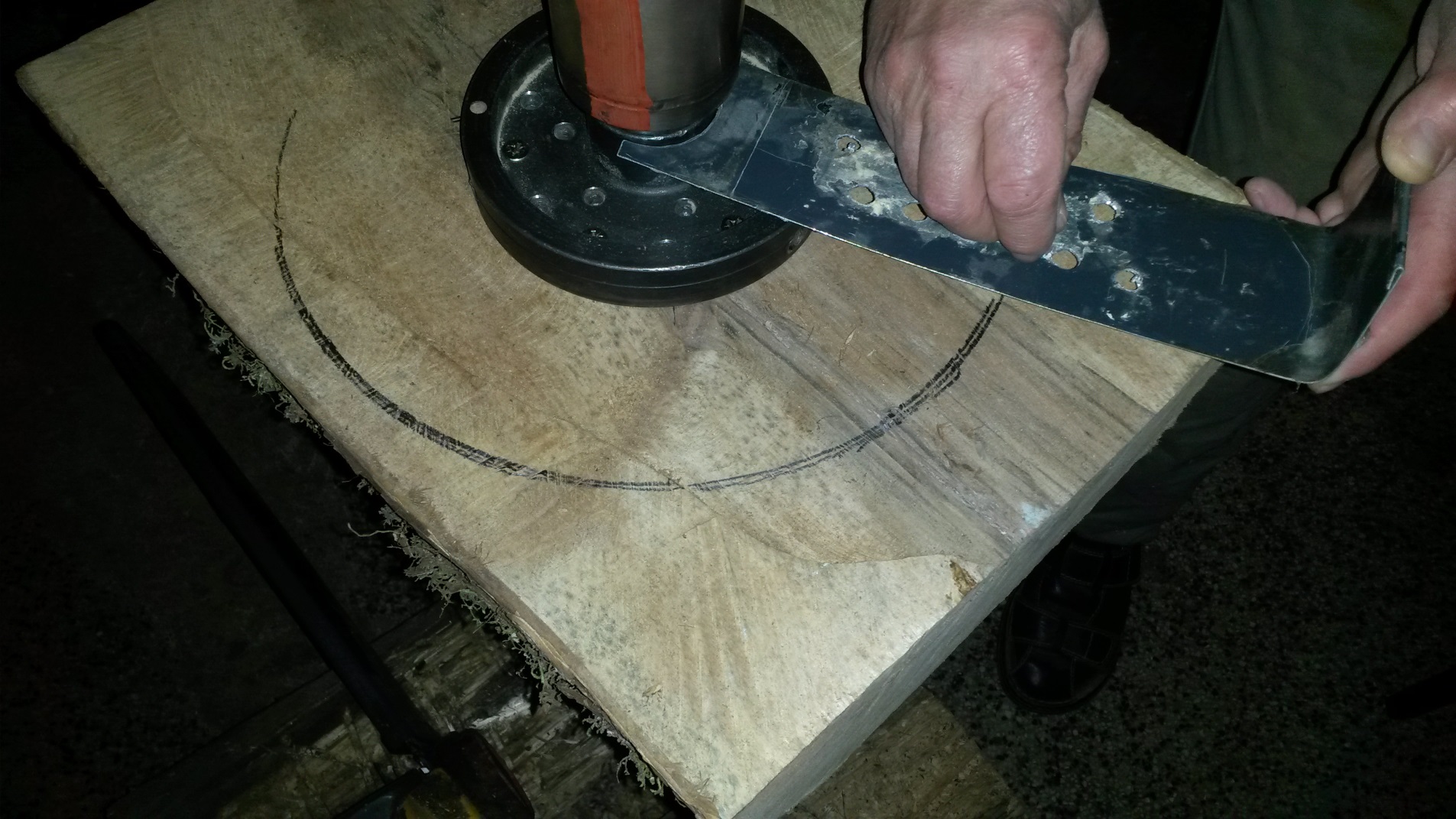 Grob zaris obsega sklede
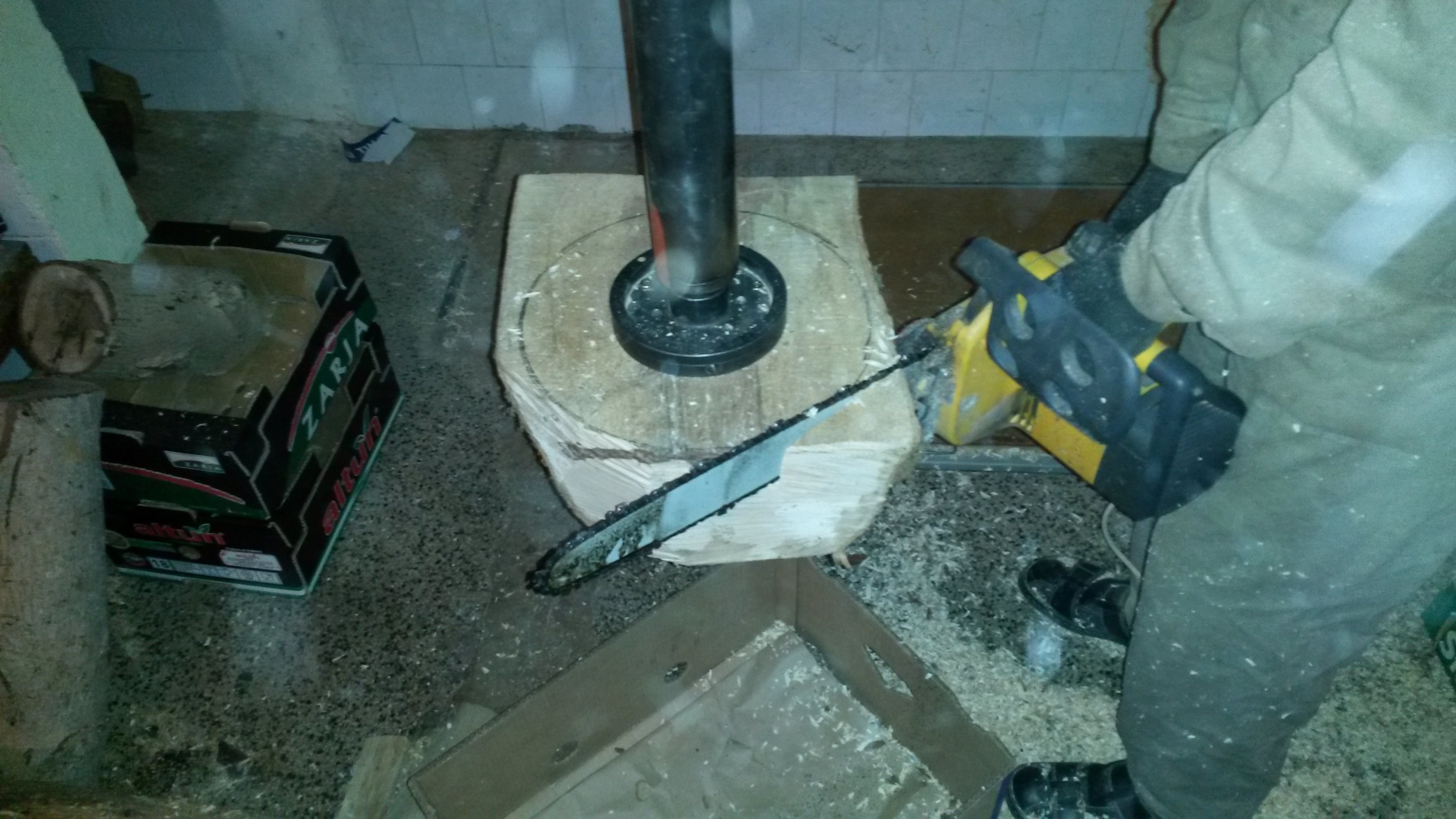 Grobo oblikovanje zunanjosti sklede
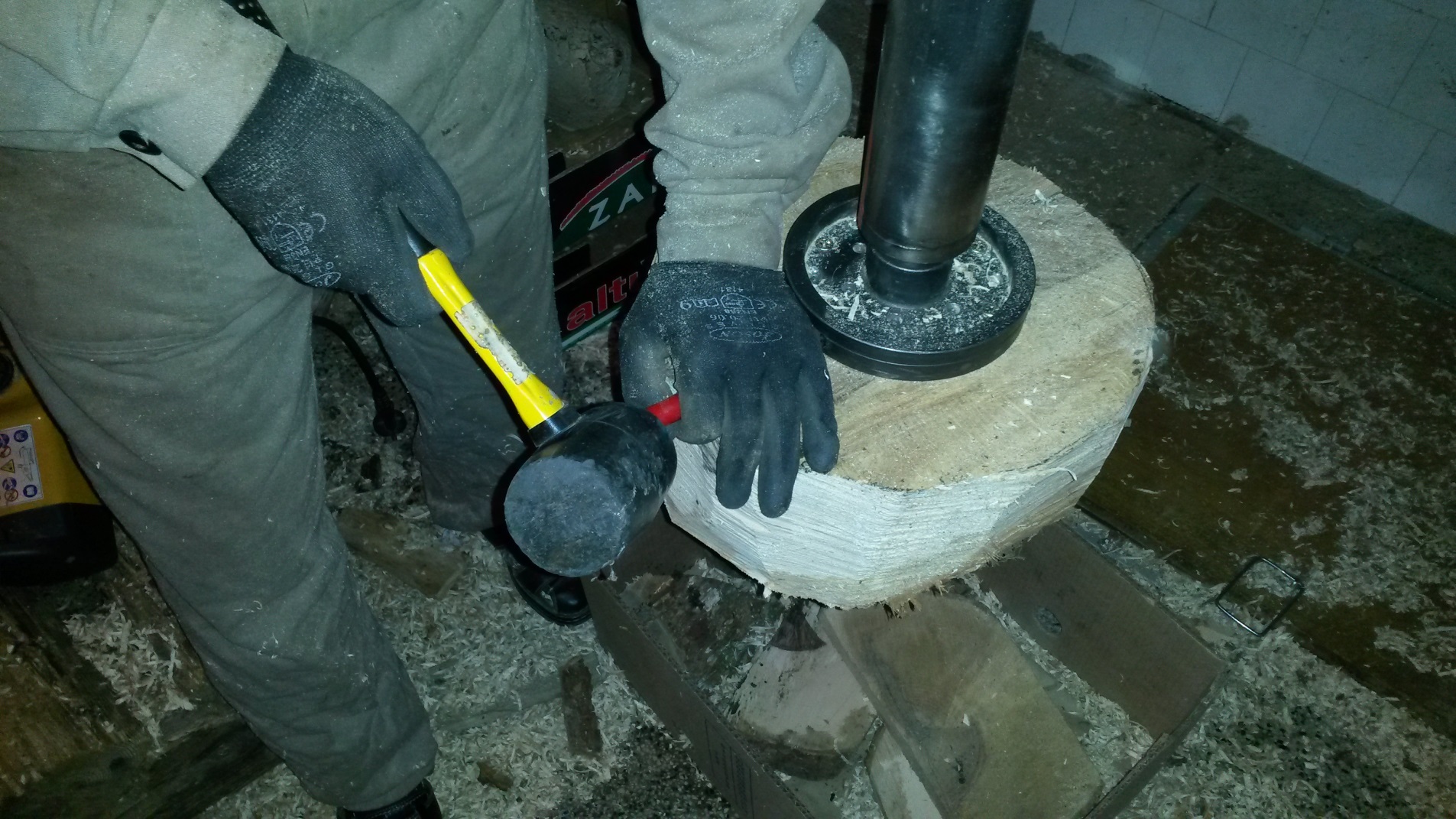 Odstranjevanje pol izdelka
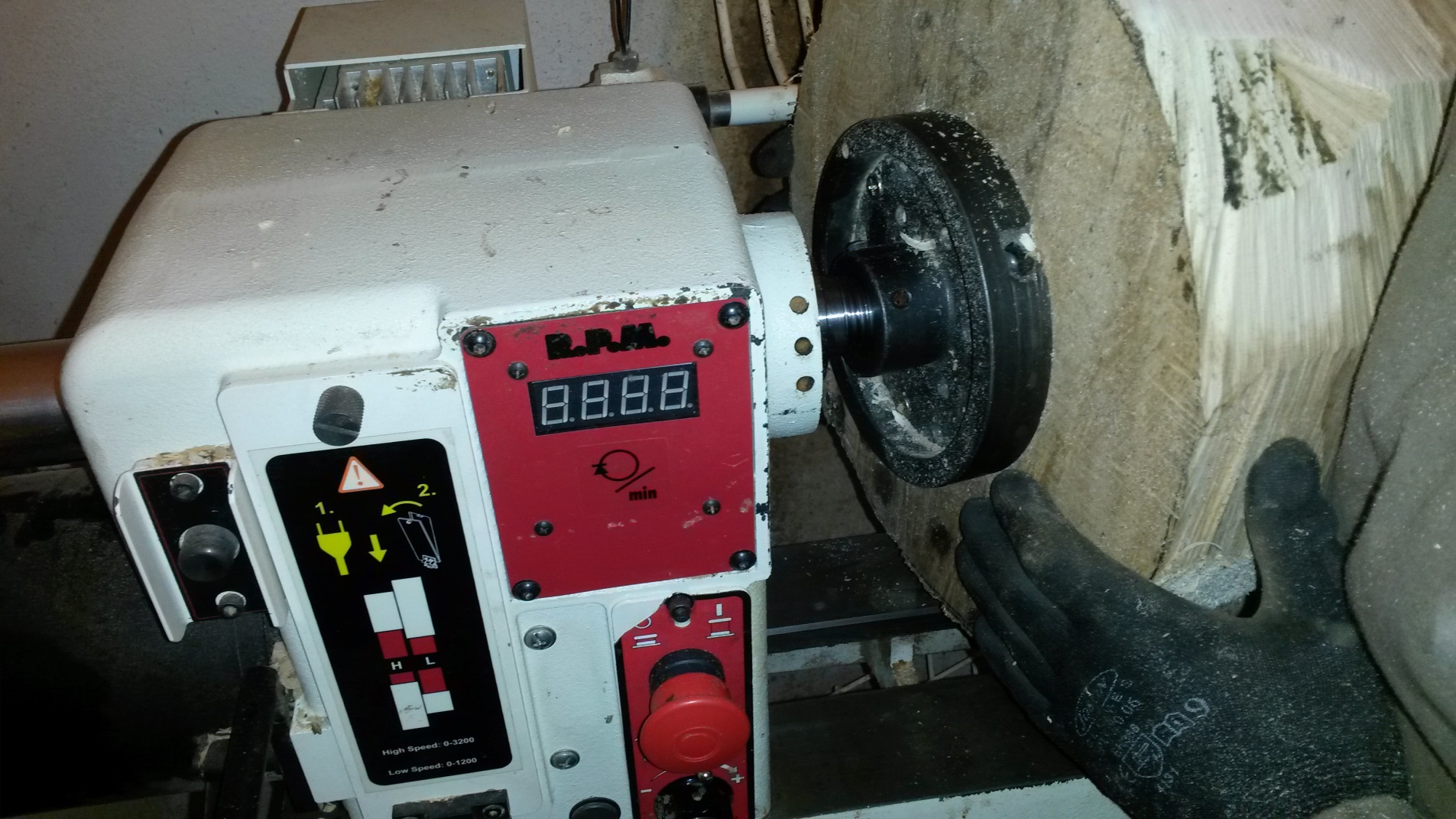 Postavljanje pol izdelka na stružnico
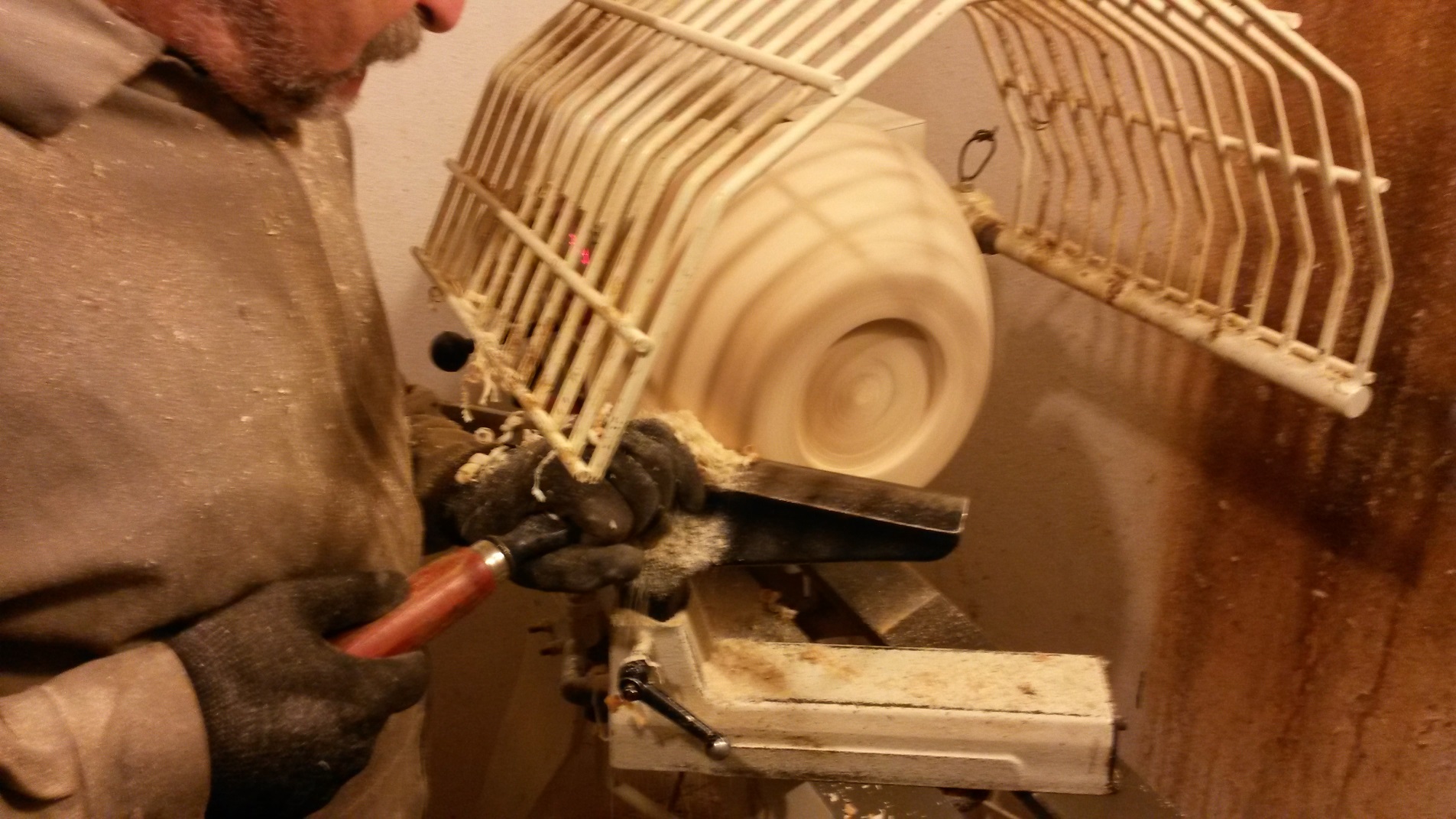 Struženje zunanjosti sklede
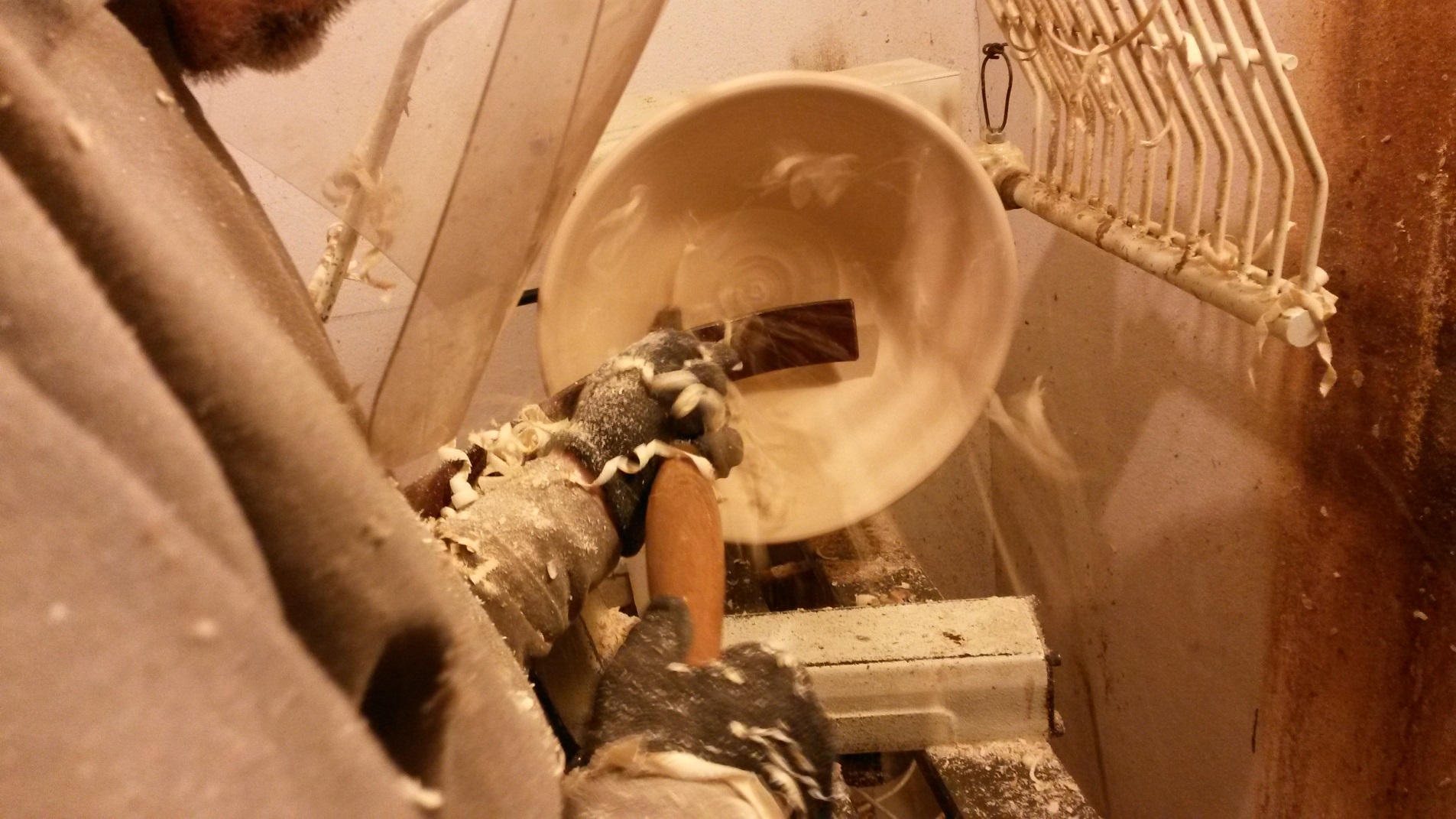 Struženje notranjosti sklede
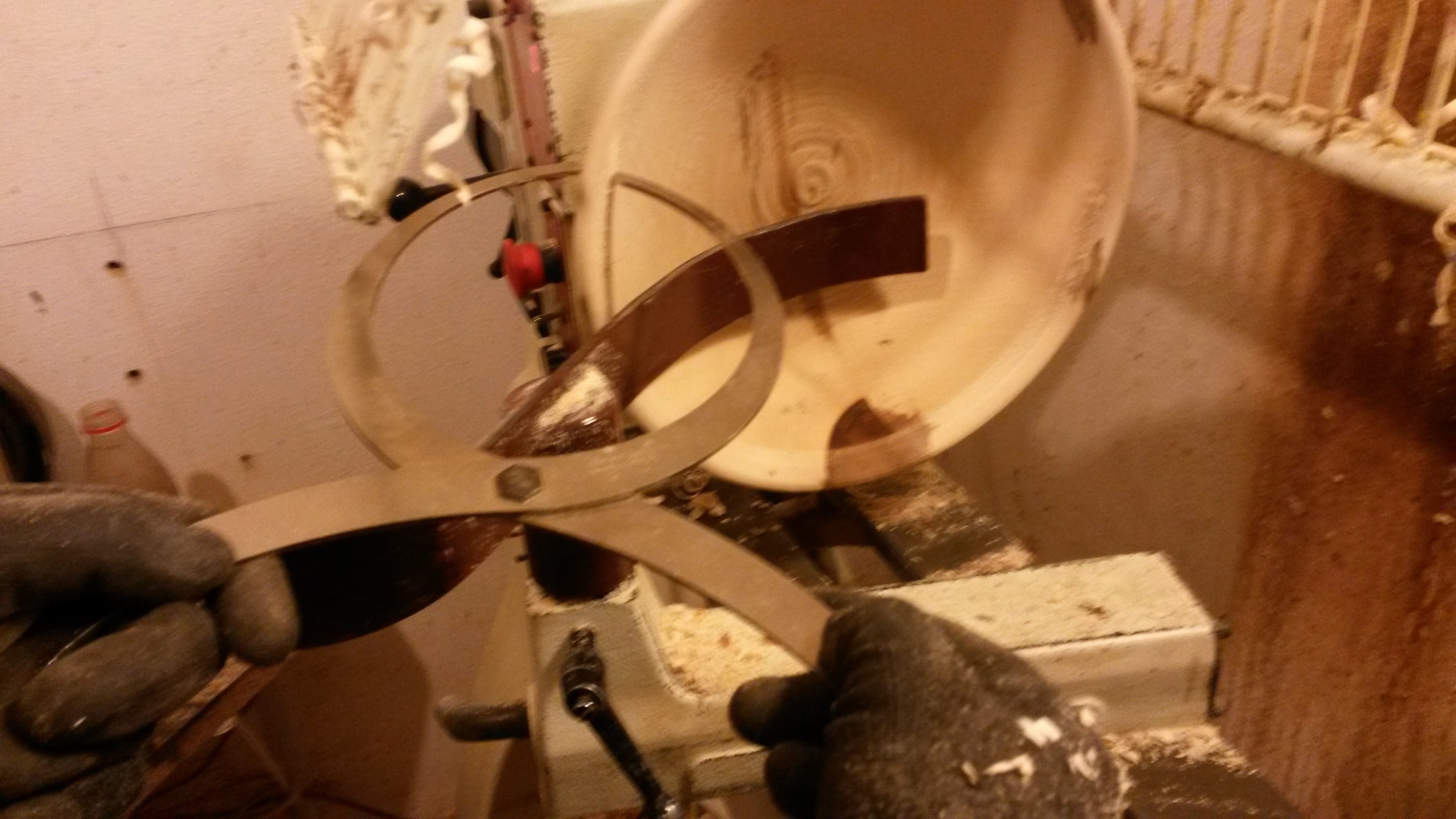 Merjenje debeline stene sklede
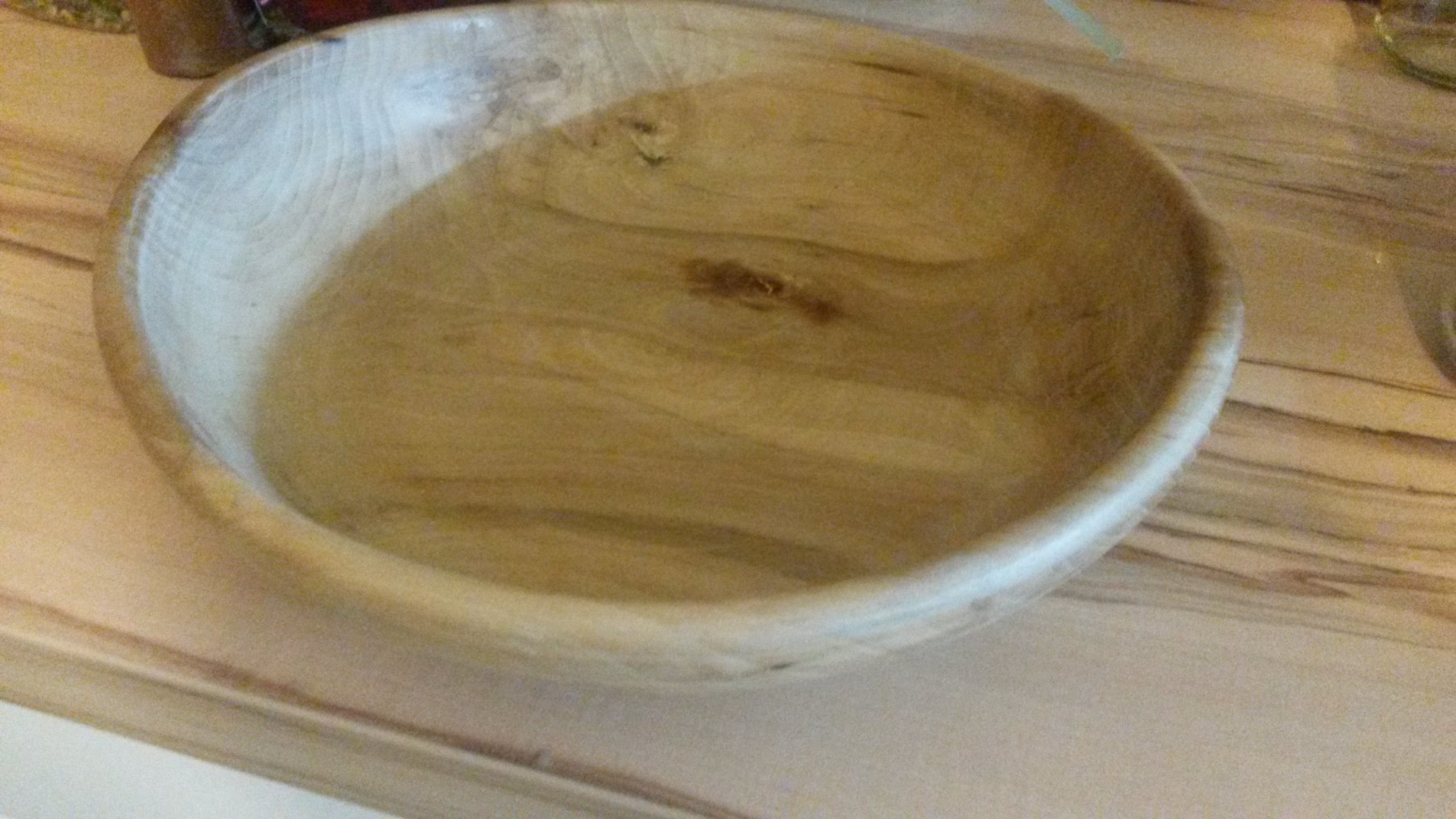 Končni izdelek